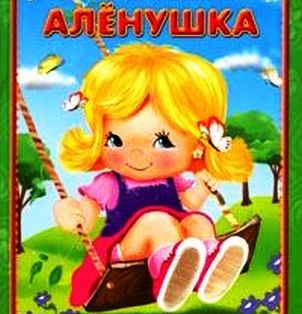 МДОУ «Детский сад общеразвивающего вида с приоритетным осуществлением деятельности по художественно-эстетическому развитию детей «Алёнушка» с. Енотаевка
Прогнозируемый план развития ДОУ
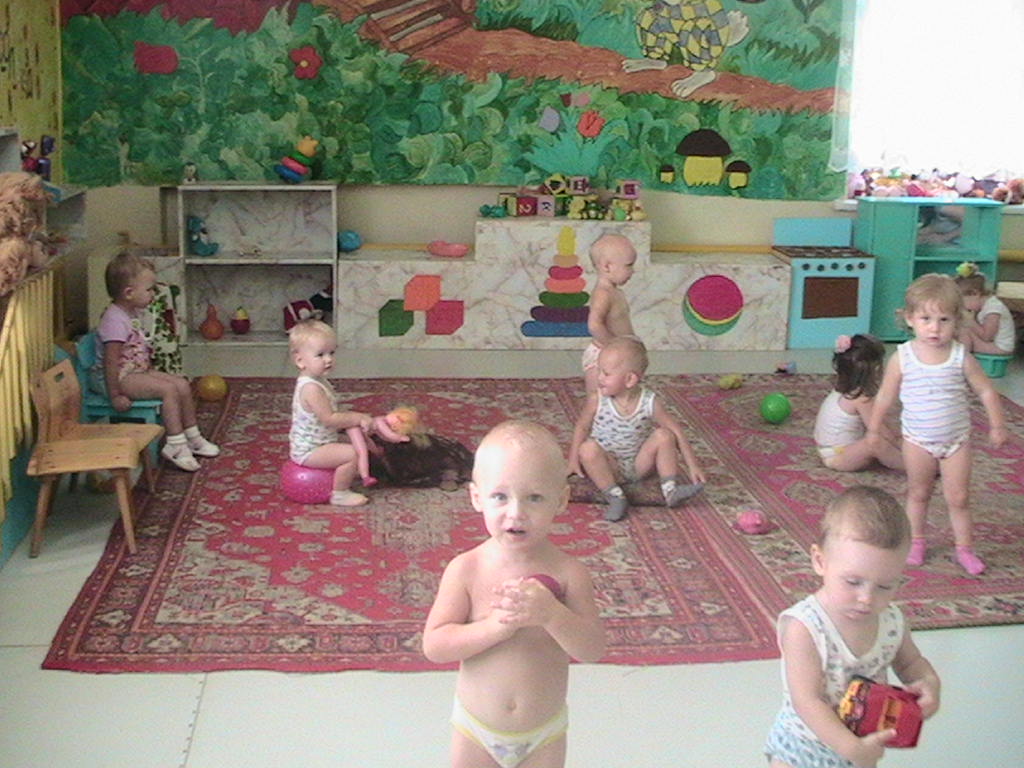 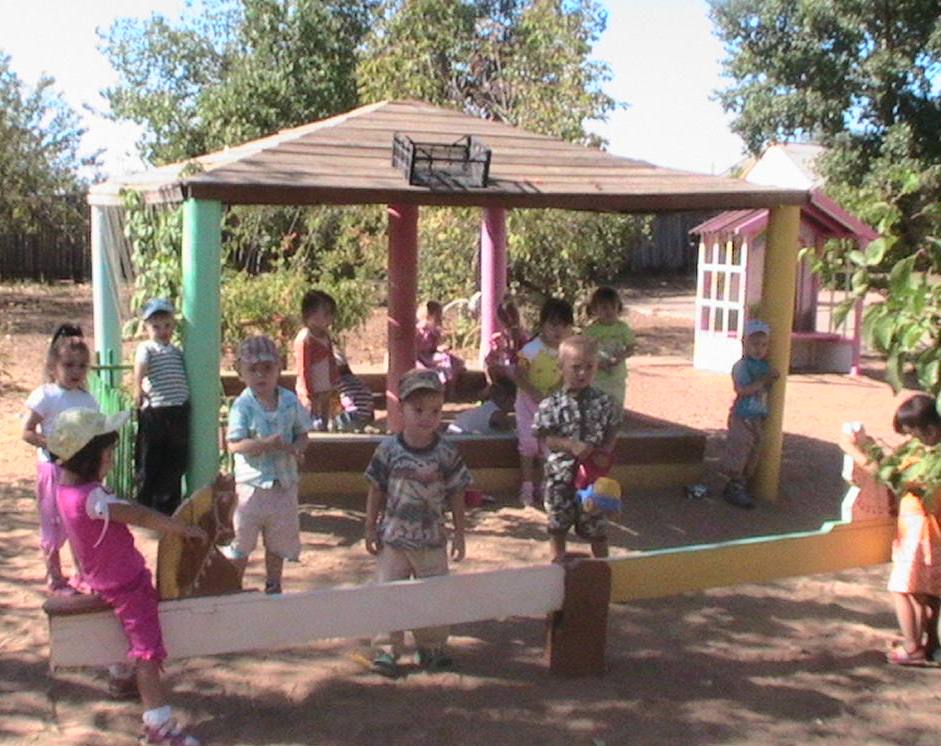 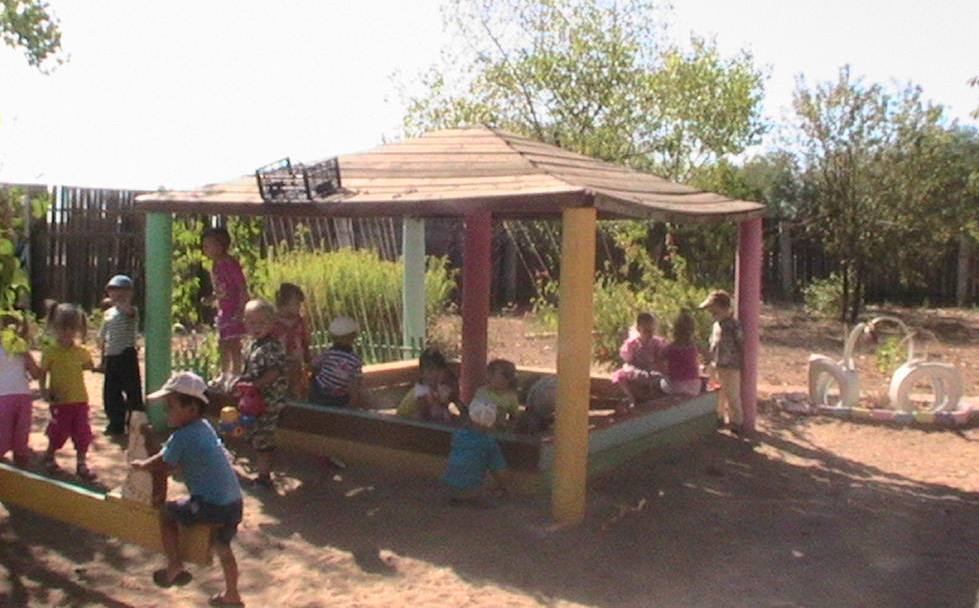 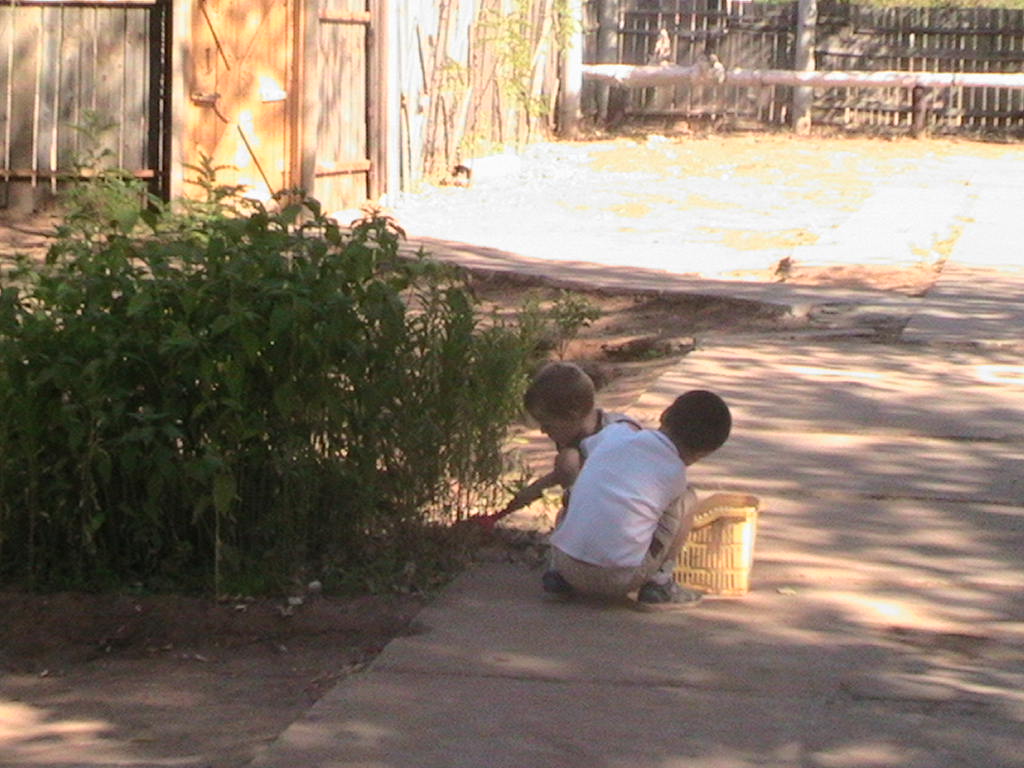 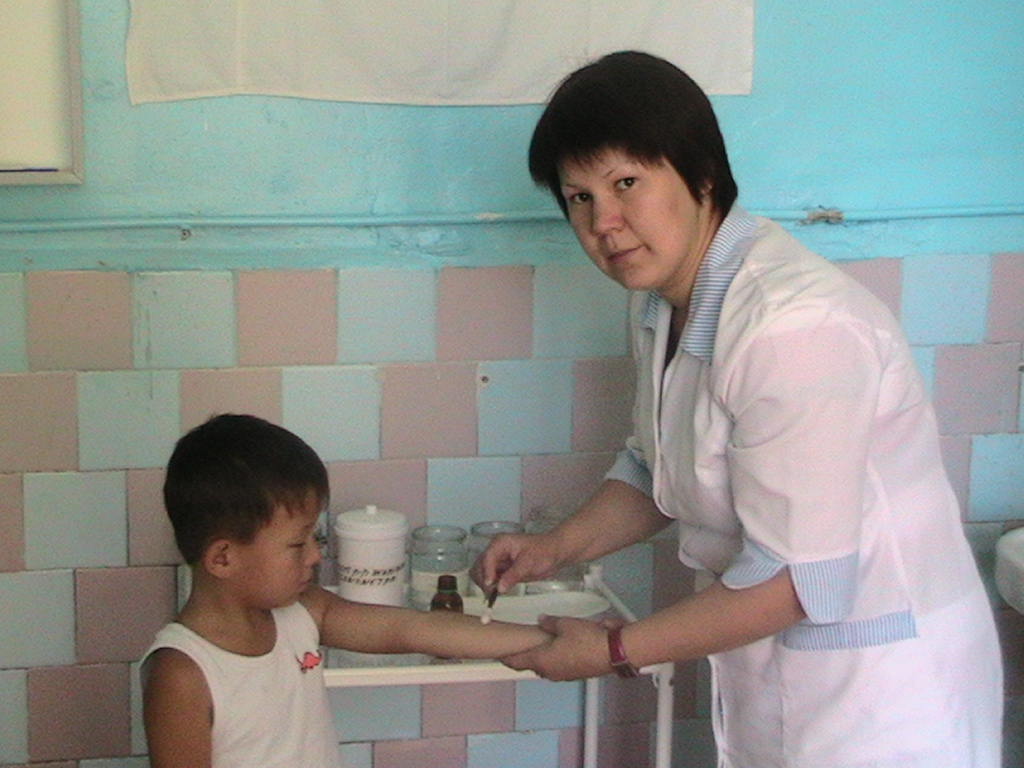 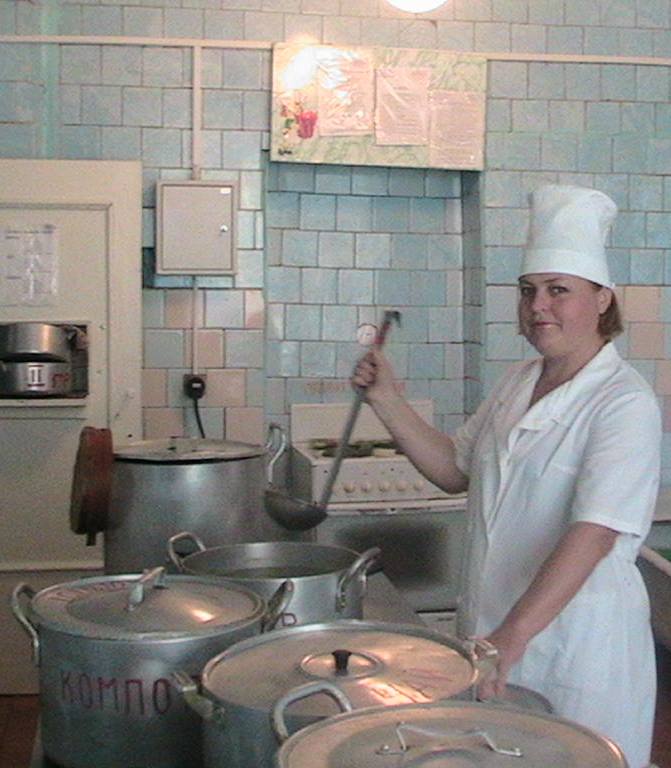 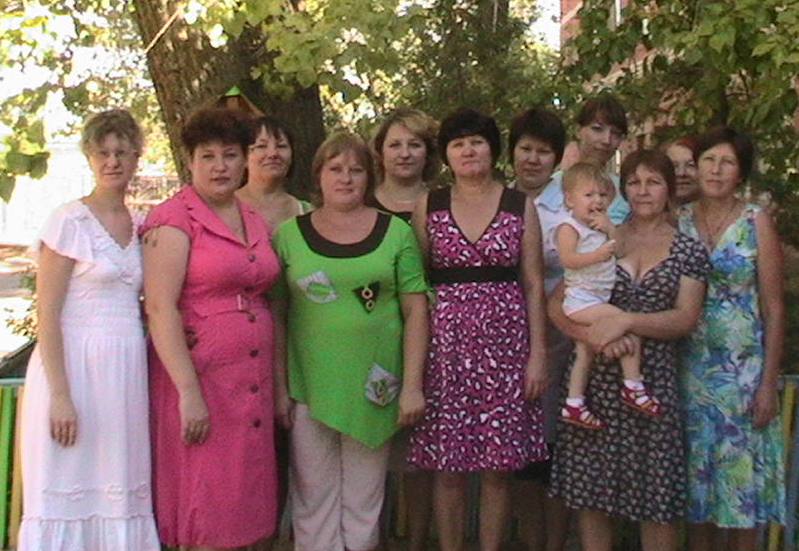 Дополнительное объединение «Домовёнок»
Цели программы:
 -развитие художественно-эстетического вкуса через приобщение детей к русскому фольклору
 - воспитание творческой, сильной, жизнеспособной личности
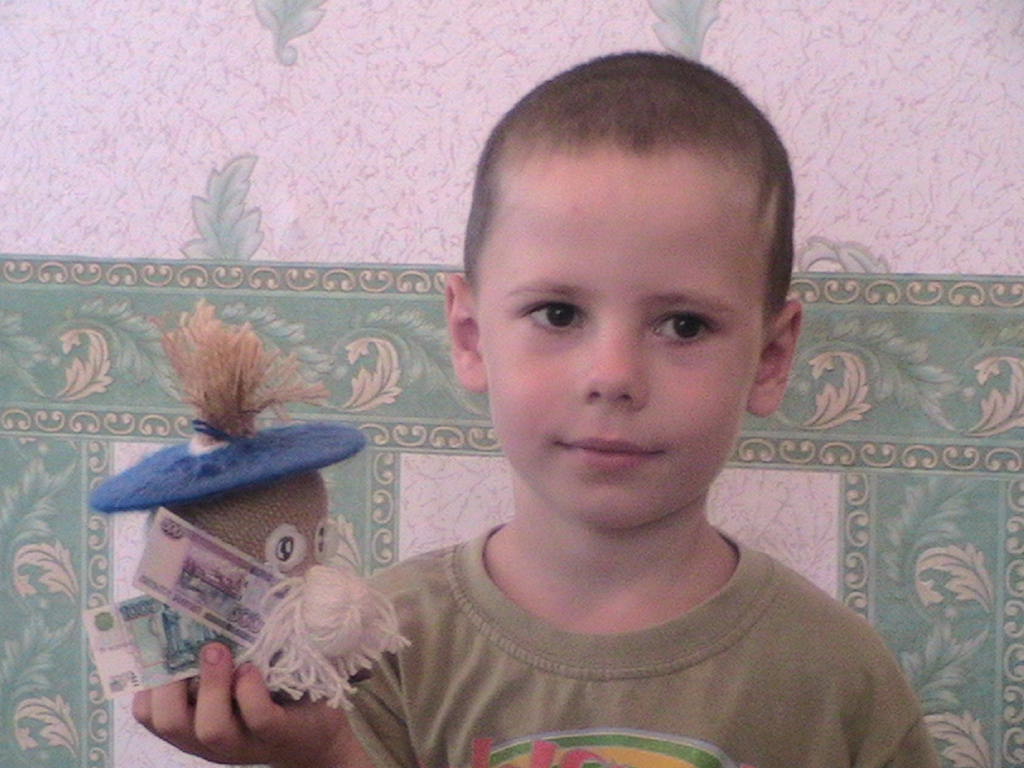 Задачи программы:
 - развитие творческих способностей
 - развитие знаний и умений в области: вышивания, аппликации, конструирования и моделирования
 - привитие культурных и трудовых навыков при работе с  мешковиной, бумагой, тканью, а так же в работе с приспособлениями и инструментами.
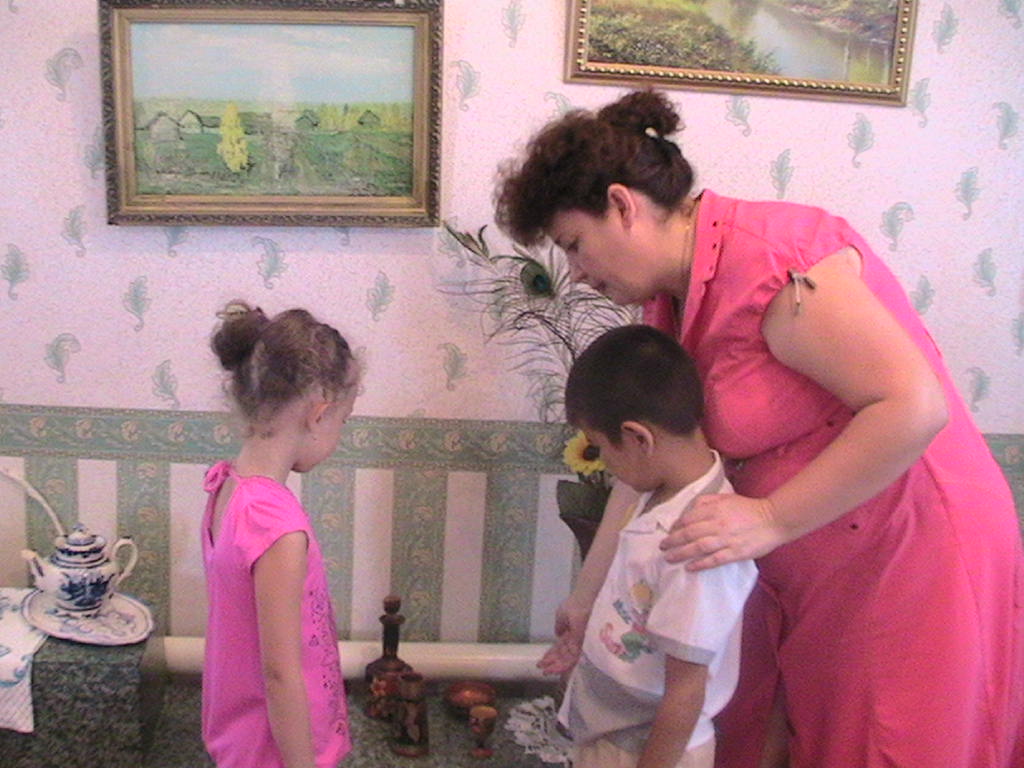 Театральная студия «Сказка»
Задачи: 
 Развивать эстетические способности детей
 Развивать познавате6льный интерес к театральной деятельности 
 Учить навыкам общения и коллективному творчеству
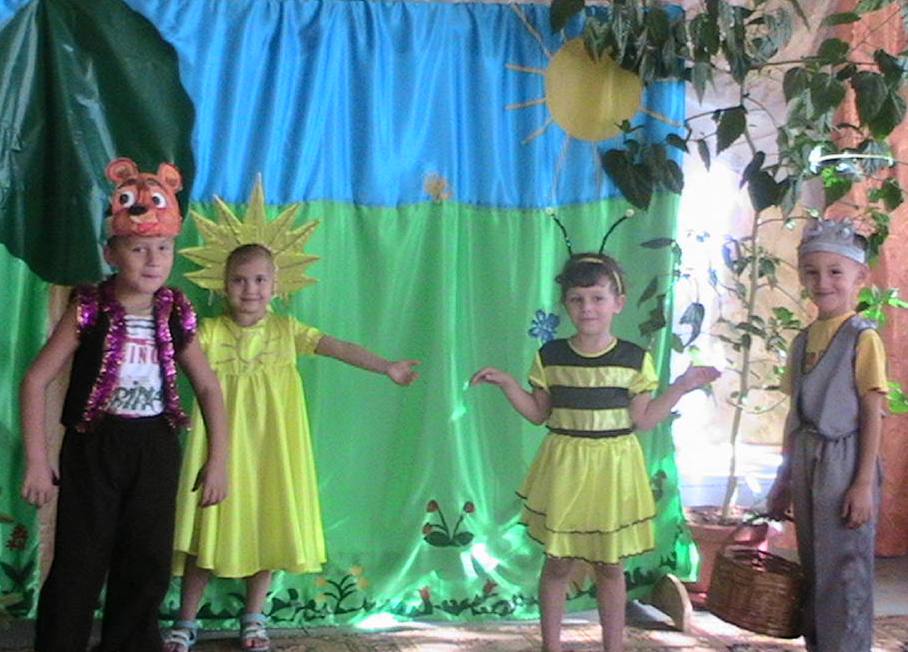 Хореогоафический кружок «Пяти-па»
Логопедический кружок «Звуковичок»
Цели:
Формировать практические умения и навыки пользоваться фонетически чистой, лексически развитой, грамматически правильной речью
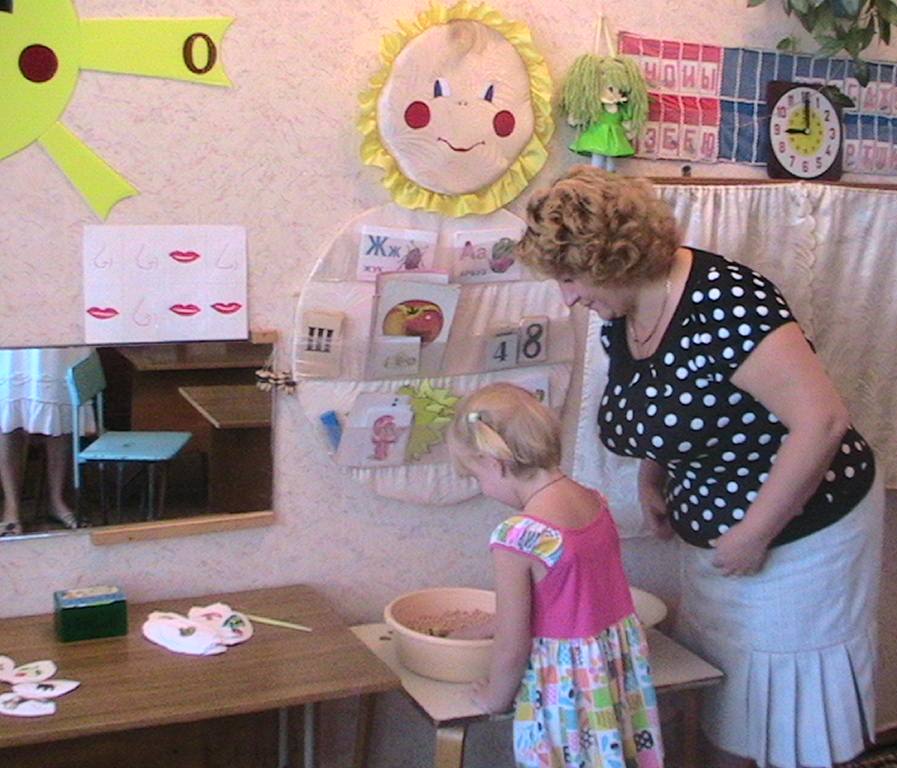 Развивать дыхание и голос
 Развивать фонематический слух
 Развивать грамматический строй речи
 Развивать общую моторику и координацию движений
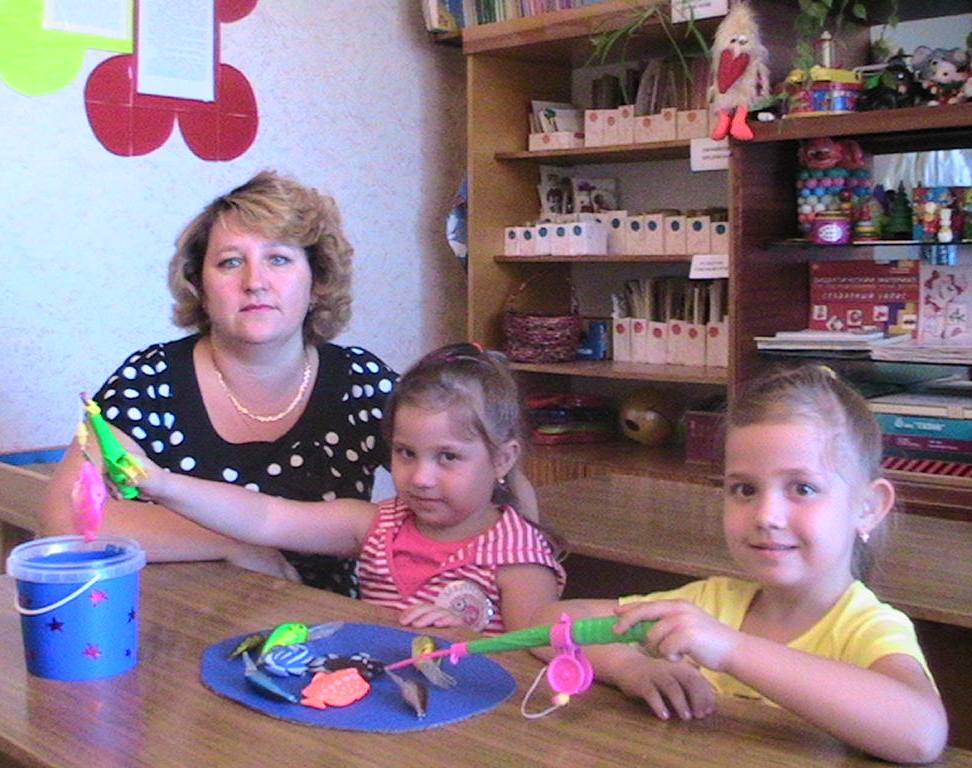 Кружок «Мастерилка»
Цель:
Развивать творческое воображение, конструктивное мышление и художественный вкус
Развивать мелкую моторику рук, ориентировку в пространстве